Figure 1. Odds ratio of plaque index >1 for low and moderate tertiles of community socioeconomic status (SES) compared ...
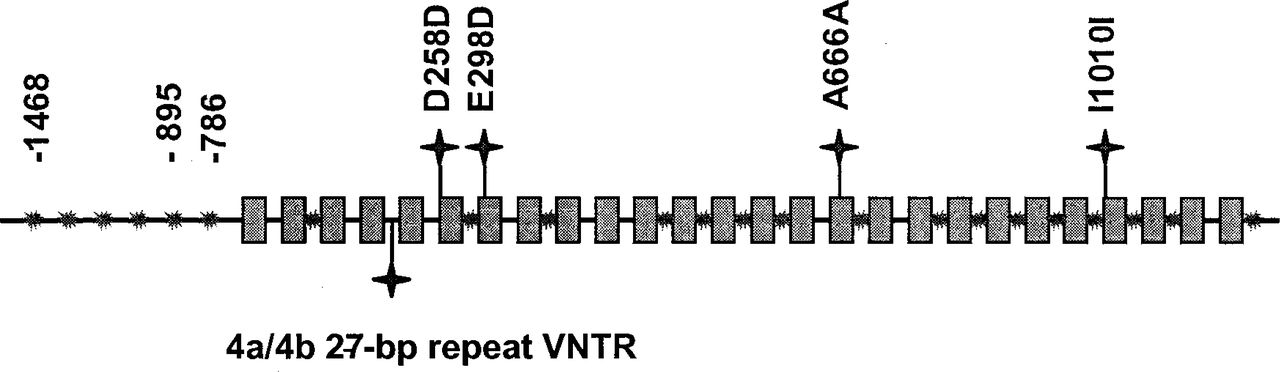 Am J Hypertens, Volume 19, Issue 6, June 2006, Pages 560–566, https://doi.org/10.1016/j.amjhyper.2005.12.008
The content of this slide may be subject to copyright: please see the slide notes for details.
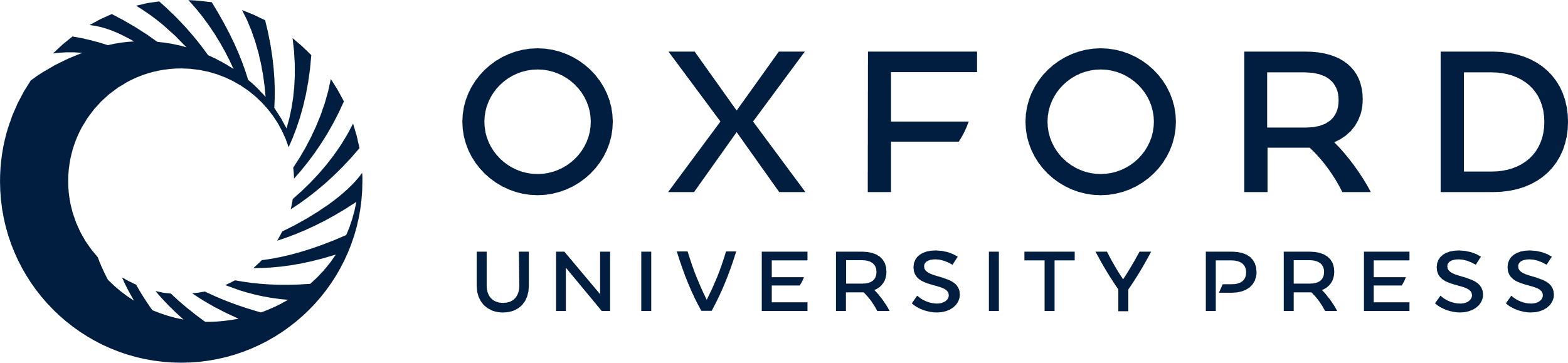 [Speaker Notes: Figure 1. Odds ratio of plaque index >1 for low and moderate tertiles of community socioeconomic status (SES) compared with the highest tertile (referent category). Odds ratio adjusted for age, systolic and diastolic blood pressure, glucose, and individual SES.

Unless provided in the caption above, the following copyright applies to the content of this slide: © American Journal of Hypertension, Ltd. 2006]